Die Klimakrise als nationaler Notstand und soziale Ungerechtigkeit
Ein Schnelldurchlauf durch klimawissenschaft und -ethik
Überblick: 5 Thesen zur Klimakrise
Die Klimakrise ist eine Gerechtigkeitskrise
Die Klimakrise ist eine existentielle Krise 
Die Klimakrise droht, außer Kontrolle zu geraten
Die Lösung der Klimakrise ist eine Zeitfrage
Es ist Zeit zu handeln
Die Klimakrise ist eine Gerechtigkeitskrise
https://www.carbonmap.org/#
Die Klimakrise ist eine existentielle Krise
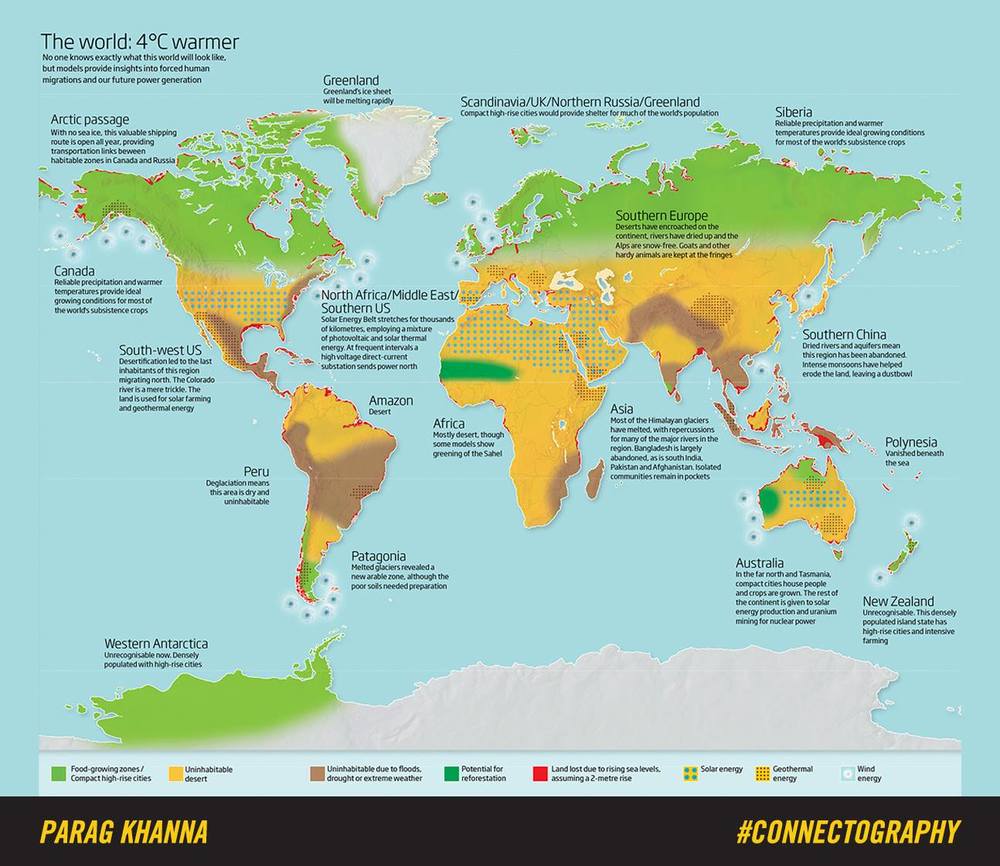 Die Klimakrise droht, außer Kontrolle zu geraten
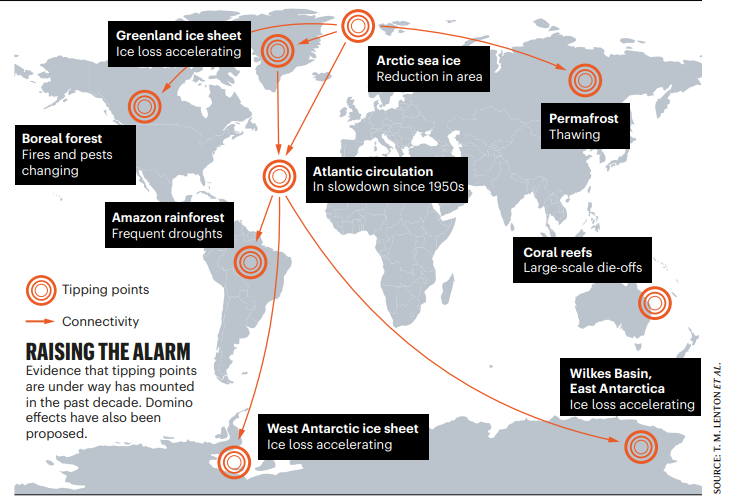 Die Lösung der Klimakrise ist eine Zeitfrage
Die Klimakrise ist nicht die einzige ökologische Krise
Die Lösung der Klimakrise ist eine Zeitfrage
Es ist Zeit zu handeln
Wie entsteht gesellschaftliche Transformation?
Wie entsteht gesellschaftliche Transformation?
Disruption des  status quo durch „Pioniere des Wandels“

 Beispiele: 
 Permakulturfarmen
 Stadtgärten
 Gemeinwohlökonomie
 neue Technologie (PV)
 Veganismus
 Energieautarke Gemeinden
 Kirchenasyl
 Demonstrationen
 Soziale Bewegungen
 Ziviler Widerstand
Wie entsteht gesellschaftliche Transformation?
Normalisierung der Nischen

 Vegane Kantinen
  Kirchentag  Klima
 Lieferkettengesetz
   Kohleausstieg, politischer     Ausbau PV
 Genossenschaftliches       Wirtschaften
 Bürgerrat Klima

 365 Euro Tickets? 
 Autobahn Moratorium? 
 Gasausstieg?
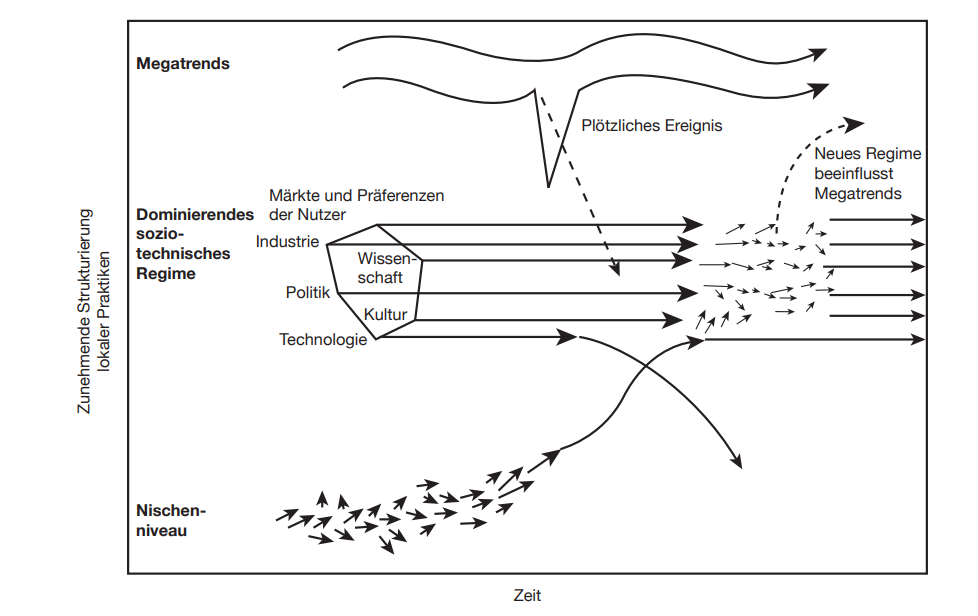 Wie entsteht gesellschaftliche Transformation?
Es gilt, mehrere Rollen zu besetzen
 Antreiber, Nischenfinder, Pioniere
 „Übersetzer“, Brückenbauer
 Ganz konkret: 
    Ziviler Widerstand
    Demonstrationen
    Lobbyarbeit
    Bildungsarbeit
    Bündnisse schließen, Kämpfe verbinden
    ….
Die Rolle der Kirche in der Transformation
Für mich persönlich nicht eindeutig zu beantworten
 abhängig von jeweiligen Stärken und Schwächen
 persönliche und institutionelle Frage: was kann ich/ können wir am besten? 
Aber auch: was können wir schnell lernen, was wir gerade noch nicht können?
Wichtige Einschränkungen, #1
Gesellschaftliche Positionierung bestimmt gesellschaftliche Wahrnehmung
Kirche genießt hohe moralische Autorität
Kirche ist nah dran an Menschen und ihren alltäglichen Problemen
Doppeltes Potential: 
radikales klingt weniger radikal, wird eher akzeptiert
 Verbindungen schaffen zwischen Klimakrise und    anderen gesellschaftlichen Problemen: Kämpfe hängen zusammen!
Wichtige Einschränkungen #2
Grundlegende, tiefgreifende Transformation, nicht einfach nur ein paar Reformen
Faktor Zeit und Kipppunkte nie vergessen!
Danke für Ihre Aufmerksamkeit!